7+1 lucruri pe care nu le stiai despre PPC
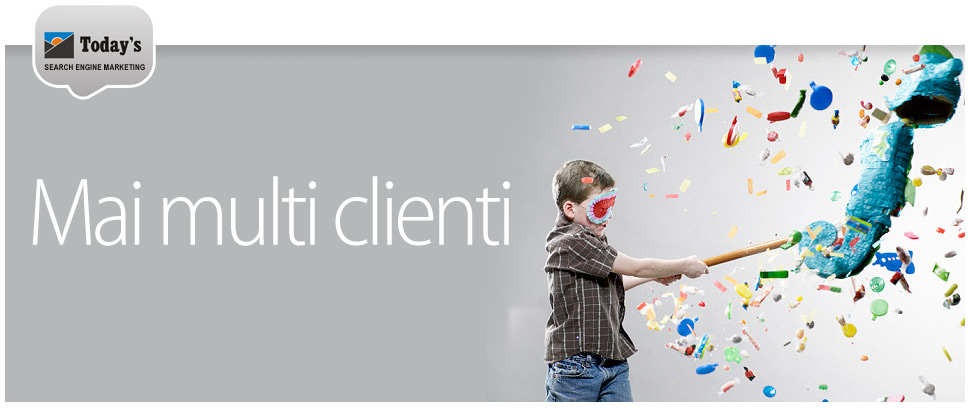 1. Google AdWords Search -> restructuring

O structrare cat mai segmentata in campanii, ad groups, ads & keywords (+negative keywords!) poate duce la 3x mai multe conversii si costuri de 2x mai mici.
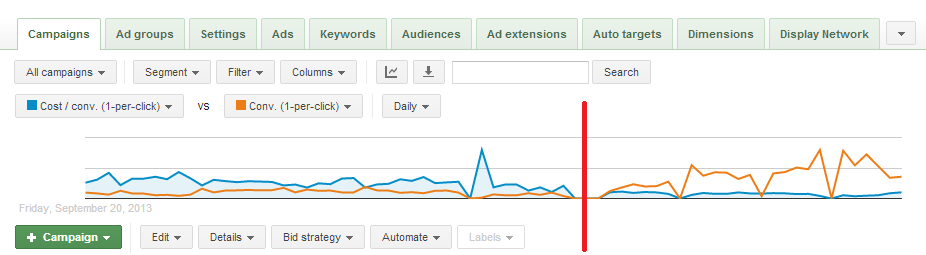 2. Google AdWords Search Retargeting
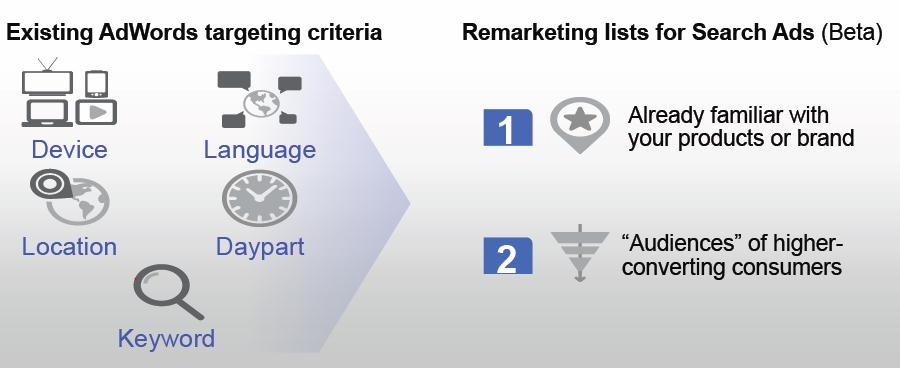 3. Google AdWords Dynamic Search Ads
Poti creste performanta campaniei DSA cu pana la 40% testand mai multe tipuri de ad targets.
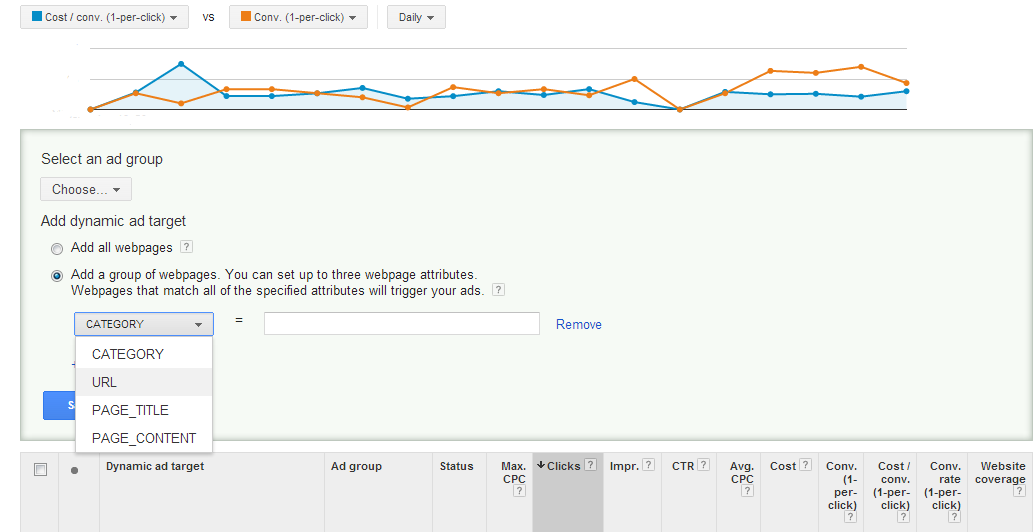 4. Facebook retargeting & dynamic retargeting
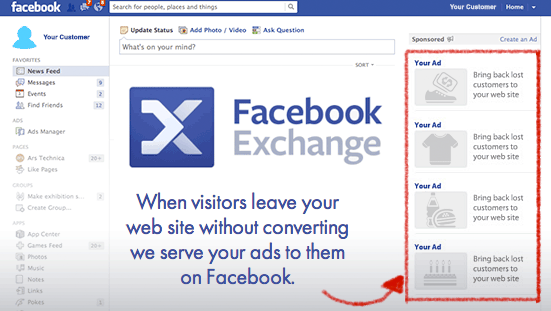 4. Facebook retargeting & dynamic retargeting
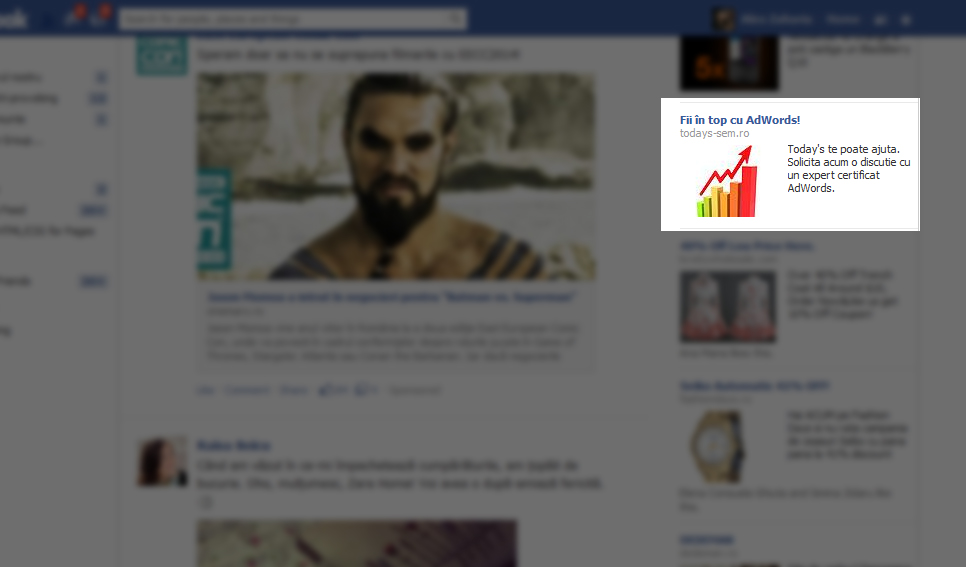 4. Facebook retargeting & dynamic retargeting
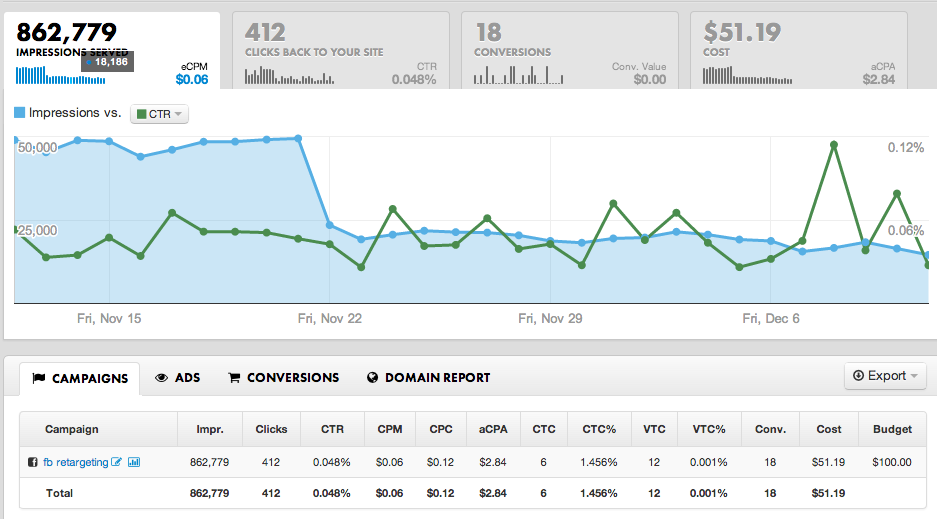 5. Publicitatea PPC Etarget
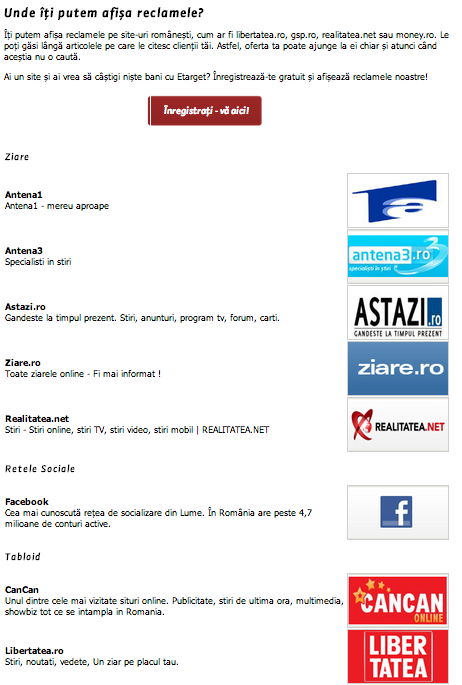 5. Publicitatea PPC Etarget
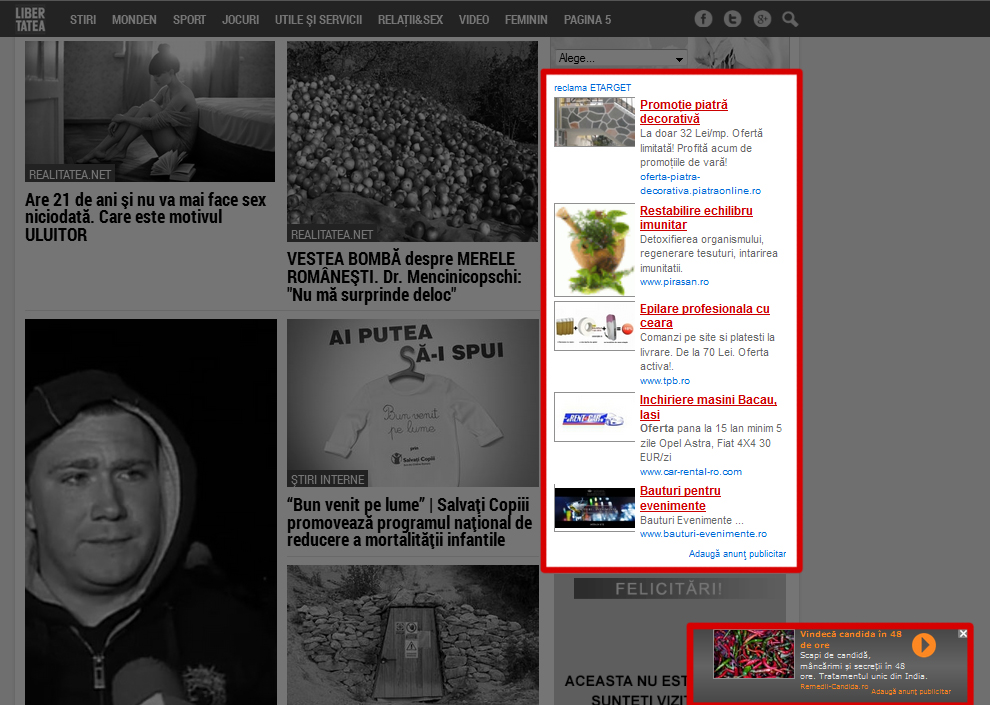 5. Publicitatea PPC Etarget
Uneori campaniile Etarget pot performa uneori mai bine decat Google AdWords.
Case Study: VW Amarok (Ungaria)
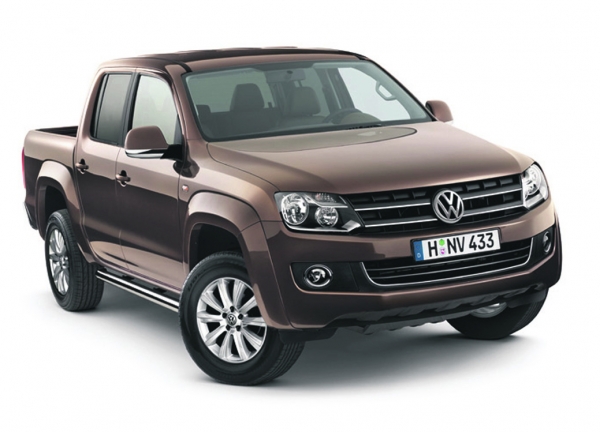 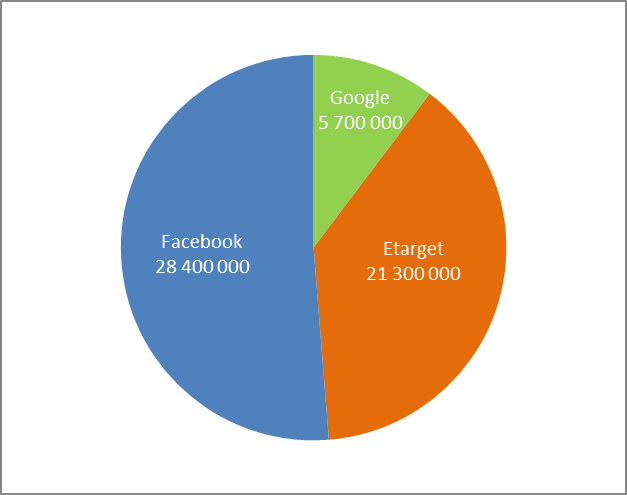 397 lead-uri (programari la test drive) intr-o luna.
impressions
6. BursadeReclama.ro
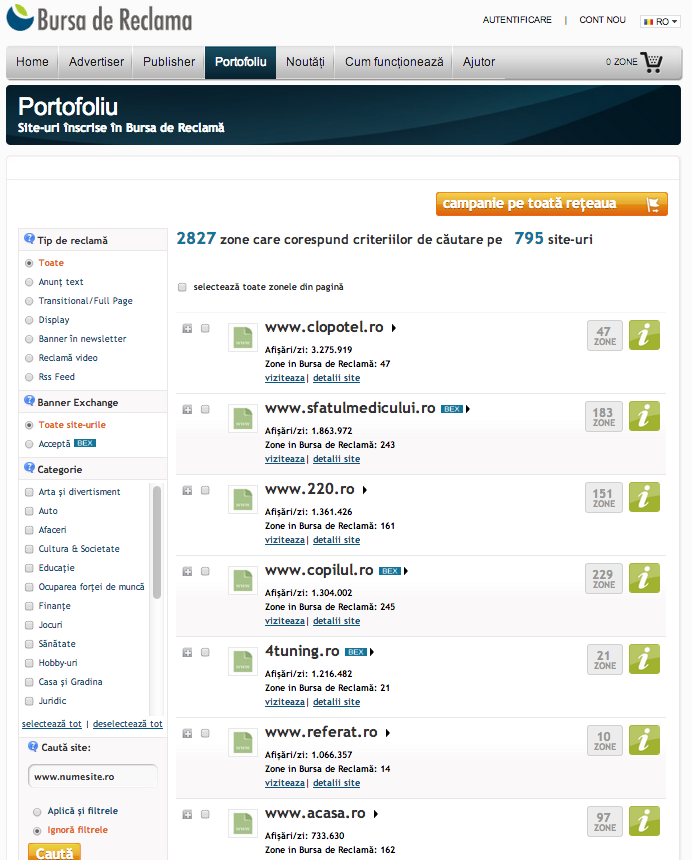 7. Today’s Custom AD Server
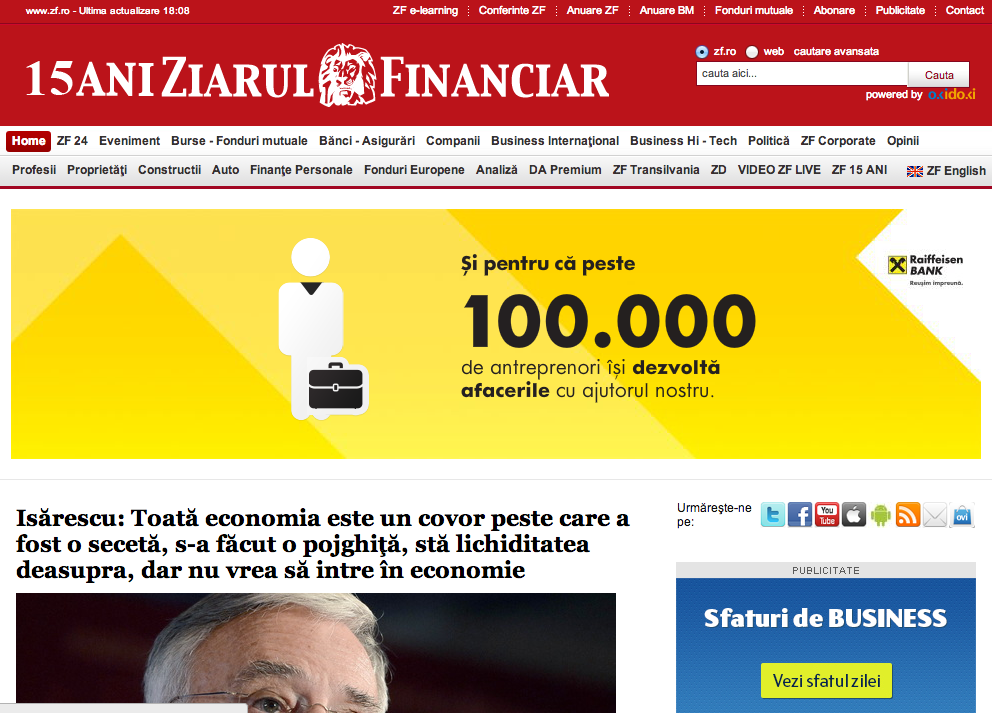 7. Today’s Custom AD Server
-Ofera posibilitatea servirii mai multor bannere in acelasi slot simultan, prin divizare in 2-3 sub-unitati vizuale.

-Optimizare pentru afisarea bannerelor in functie de performanta lor (CTR, rata de conversie etc.)

-Retargetare & Retargetare dinamica

-Posibilitatea servirii bannerelor prin potrivire contextuala

-Posibilitatea servirii bannerelor prin potrivirea acestora pe baza istoricului de clickuri ale utilizatorului (pe categorii de bannere).
7. Today’s Custom AD Server
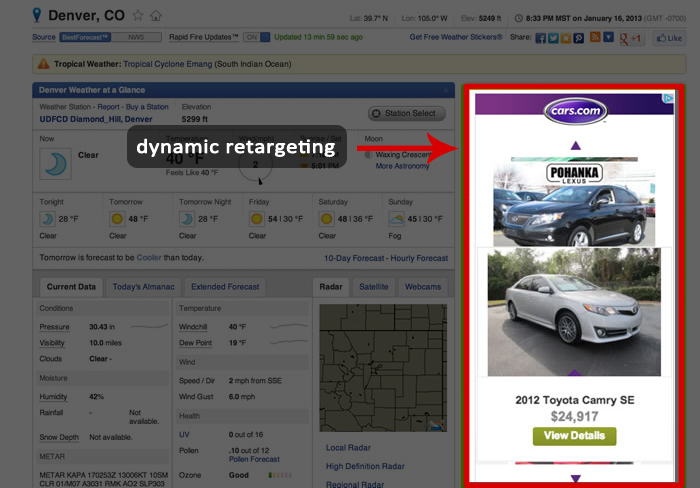 8. Campanii Adult Network
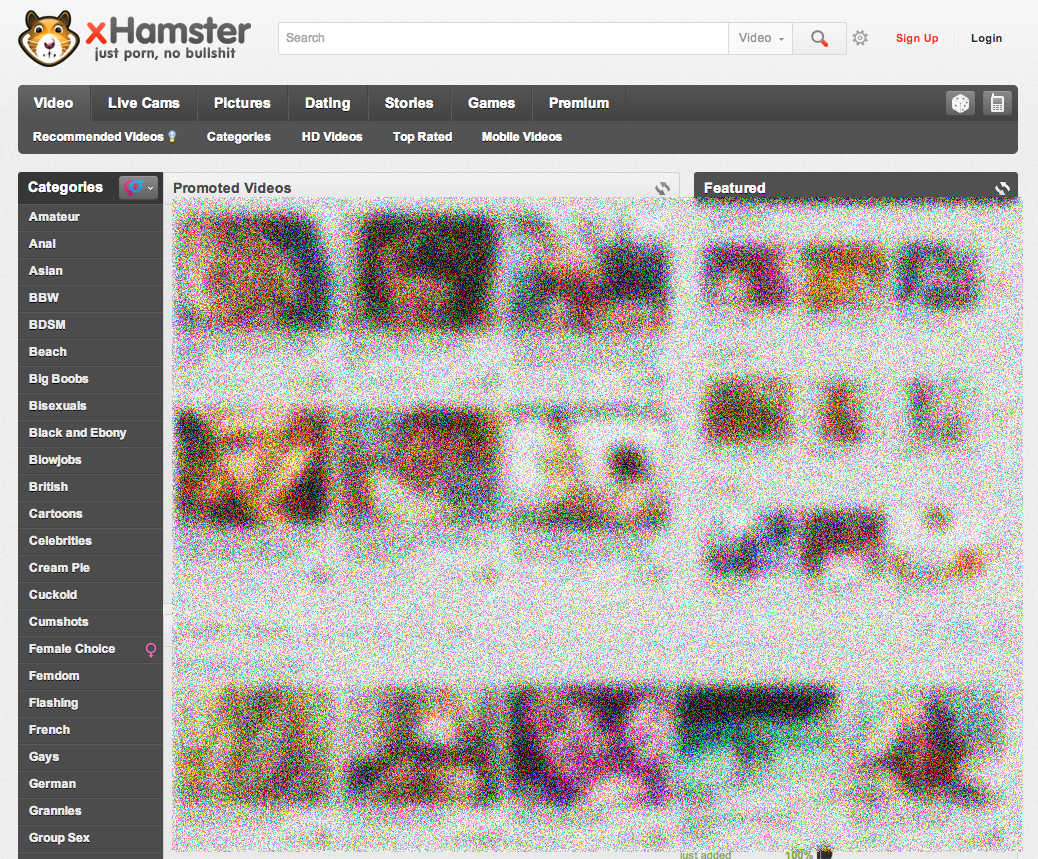 7. Campanii Adult Network
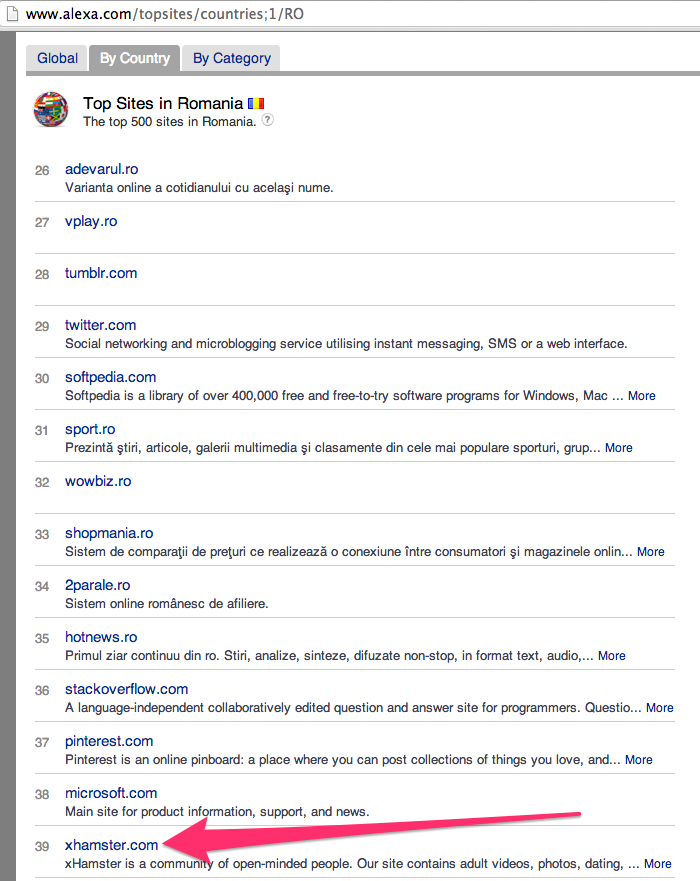 8. Campanii Adult Network
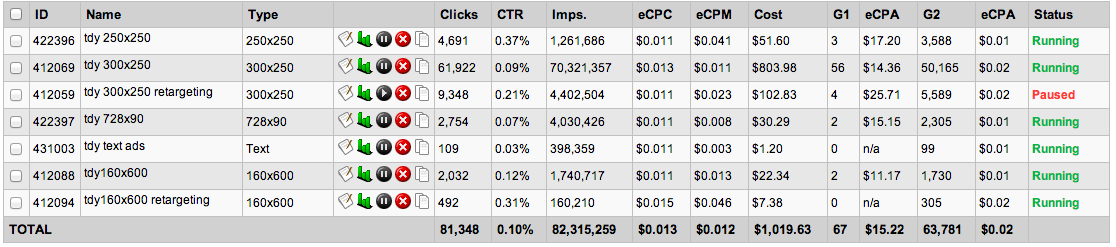 8. Campanii Adult Network
Retelele de adulti pot fi profitabile si pentru afacerile care nu sunt destinate strict 18+
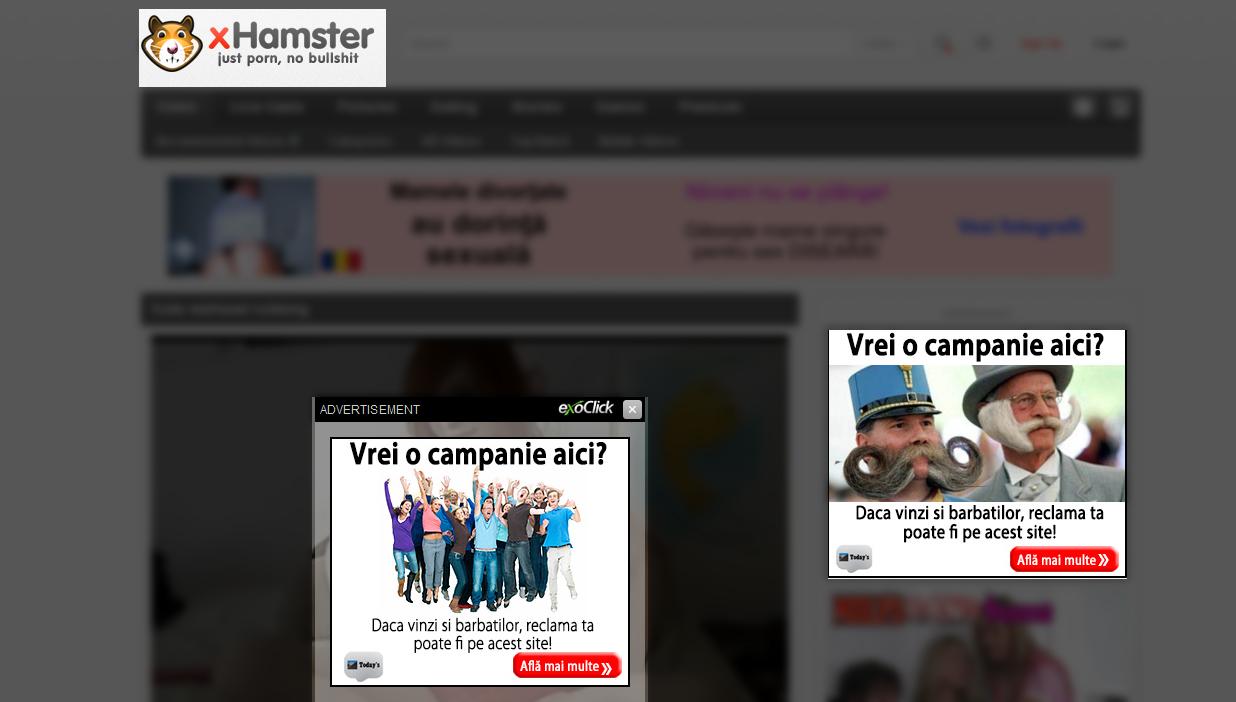 8. Campanii Adult Network
Retelele de adulti pot fi profitabile si pentru afacerile care nu sunt destinate strict 18+
Case Study: EAT24  - CPM cu 90% mai mic
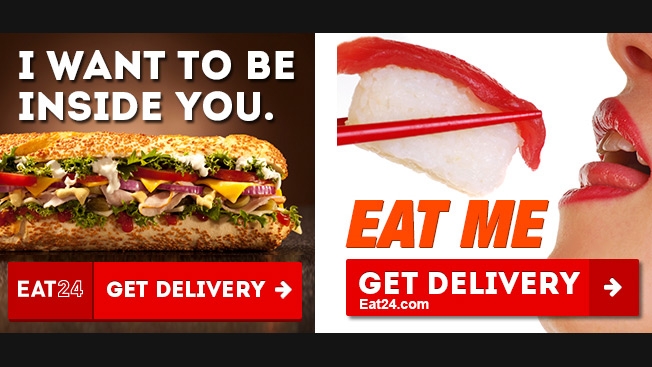 http://www.adweek.com/adfreak/how-food-delivery-company-found-love-advertising-adult-websites-152357
9. Landing Page Optimization
Cele mai mici modificari de pe site pot creste rata de conversie cu +133%.
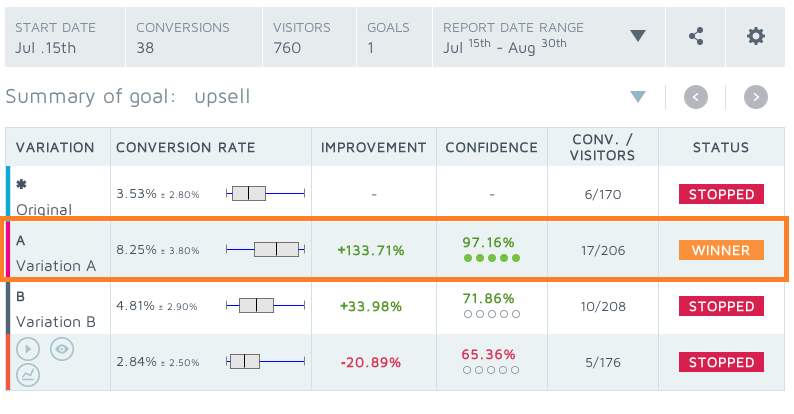 Despre Today’s SEM
Google AdWords Certified Partner


In top 10 Agentii AdWords din Romania

Peste €1.5 M bugete AdWordsgestionate
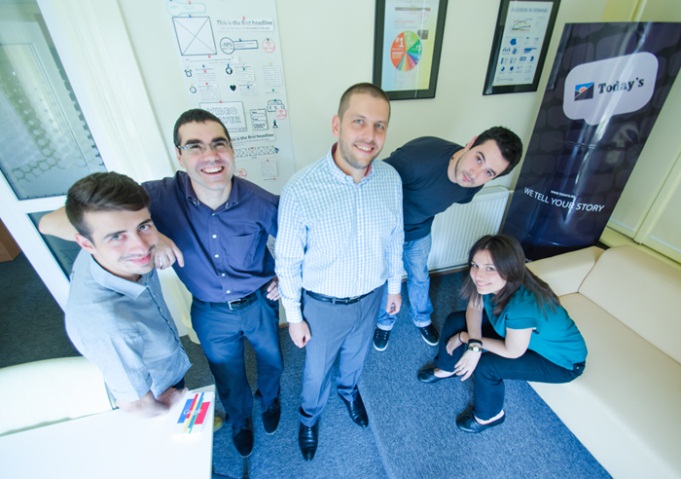 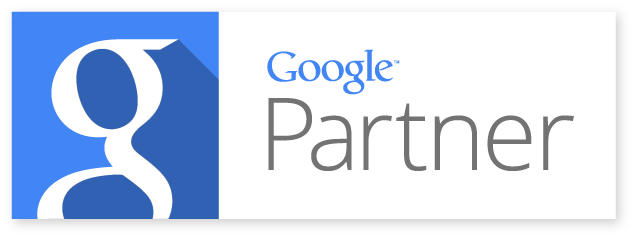 Clientii nostri
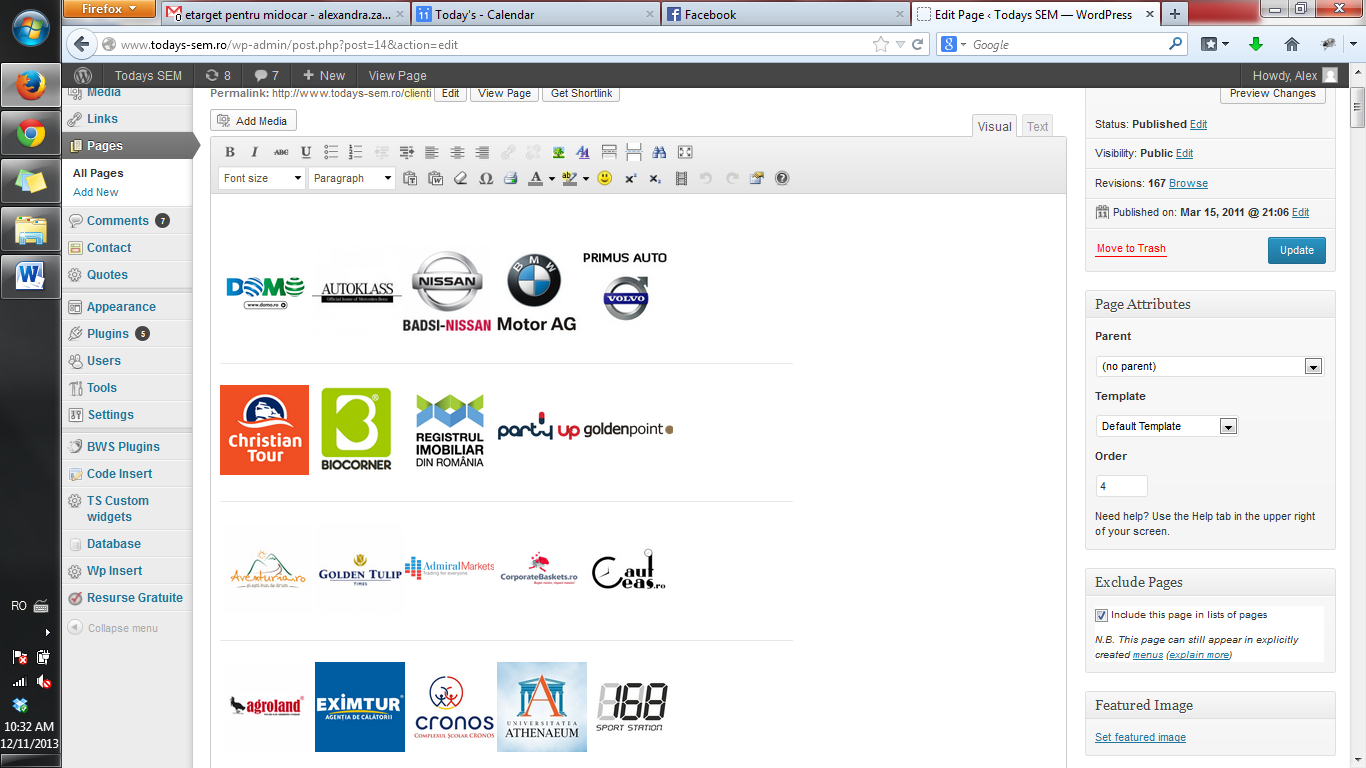 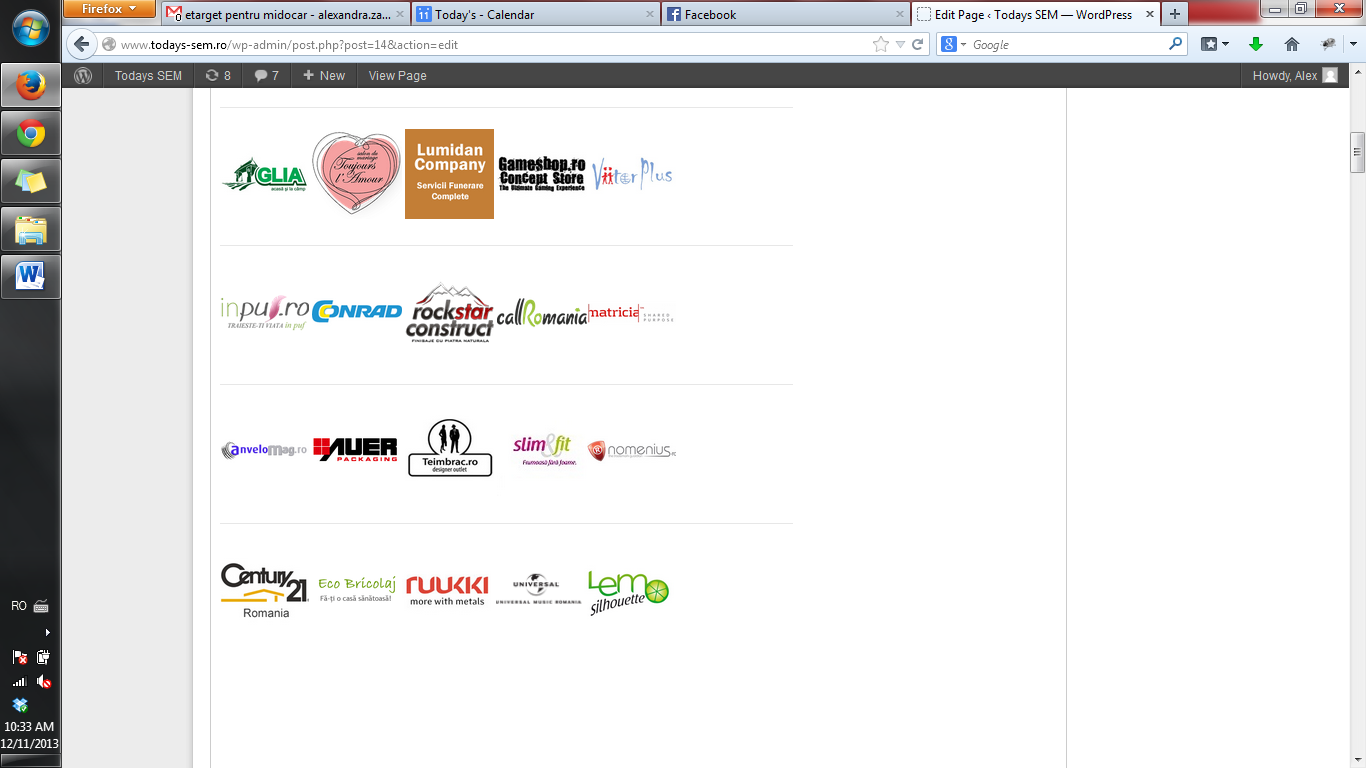 Multumesc pentru atentie!

marius@todays.ro
@todaysro